IDEA Part BState Advisory Panel
April 1, 2020
AGENDA
Welcome – Dr. Bonnie McBride
COVID-19 OSDE and Special Education Resources – Todd Loftin, Christa Knight 
Feedback from Members on Resources – Dr. Bonnie McBride 
Joint Statement – Dr. Bonnie McBride 
SSIP and Significant Disproportionality Updates – Dr. Ginger Elliott-Teague 
Grant Application – Todd Loftin
2
IDEA B State Advisory Panel Meeting 4/1/20
The New “Business Casual”
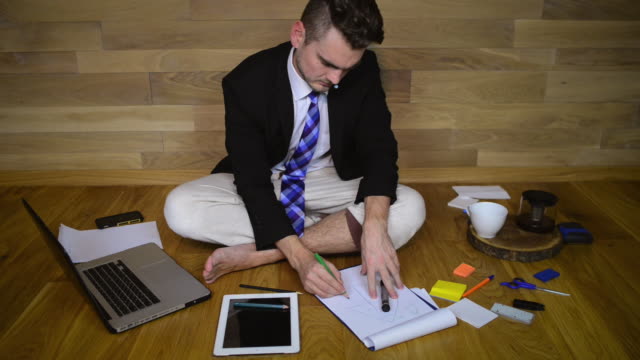 Distance Learning Resources
4
IDEA B State Advisory Panel Meeting 4/1/20
OSDE Agency Resources
Distance Learning Guidance - https://sde.ok.gov/distancelearning
Frequently Asked Questions - https://sde.ok.gov/newsblog/2020-03-12/coronaviruscovid-19-faqs-oklahoma-public-schools
Instruction Support – https://sde.ok.gov/covid19-instruction-support
Child Nutrition - https://sde.ok.gov/child-nutrition-programs
5
IDEA B State Advisory Panel Meeting 4/1/20
Office of Special Education Resources
All resources are on our homepage - https://sde.ok.gov/special-education
Distance Learning Guidance - https://sde.ok.gov/sites/default/files/DistanceLearningGuidanceforSpecialEducation.pdf
IDEA FAQ - https://sde.ok.gov/sites/default/files/IDEA%20FAQ%20Special%20Education%20COVID.pdf
6
IDEA B State Advisory Panel Meeting 4/1/20
Shift in Providing Distance Learning
School buildings closed through the rest of the 2019-2020 school year.
USED Supplemental Fact Sheet
3/21/20
7
IDEA B State Advisory Panel Meeting 4/1/20
School Closure
The safety and wellbeing of students, families and staff continue to be top priority.
Must focus on equity for our most vulnerable students.
Maintaining connections between school staff and students is paramount.
8
Presentation Title
Key Tenets of Distance Learning
Distance learning comes in many forms and is not always online learning.
Schools and districts have local contexts that they must navigate.
Planning and time for planning are key.
We’re doing something we’ve never done before, but we can deliver special education services.
9
IDEA B State Advisory Panel Meeting 4/1/20
Key Tenets of Distance Learning
Keep students at the center
Plan or student learning, develop a weekly plan and schedule, and contact families.
Design learning for equity and access
Teach content, deliver flexible instruction, and engage families.
Assess student learning
Check student learning, make instructional adjustments, and engage families.
10
Presentation Title
Supplemental Fact Sheet Takeaways Takeaways
All students must be receiving an education. 
Ensuring compliance with IDEA should not prevent any school from offering educational programs through distance instruction. 
Districts must provide FAPE while protecting the health and safety of students, educators and service providers.
11
Presentation Title
Supplemental Fact Sheet Takeaways
In these circumstances, services will be provided differently than they are when school is fully operational.
Many accommodations and services can be effectively provided remotely.
Communication with families is the key to ensuring successful distance learning.
12
Presentation Title
Known Issues/Hurdles
Lack of devices, computers and access to Internet 
Language access issues
Family availability
Homelessness
Licensing requirements for tele-therapy
Services for students with severe disabilities
Many others
13
IDEA B State Advisory Panel Meeting 4/1/20
Upcoming Webinars for Schools
Related Service Providers - Thursday, April 2nd, 2:15-3:15
Directors of Special Services – Thursday, April 2nd, 3:30-4:30
School Psychologists – Friday, April 3rd, 2:30-3:30
14
IDEA B State Advisory Panel Meeting 4/1/20
Feedback from Members
15
IDEA B State Advisory Panel Meeting 4/1/20
Joint Statement
16
IDEA B State Advisory Panel Meeting 4/1/20
Joint Statement
The Oklahoma State Department of Education, Oklahoma Parents Center, and Oklahoma Directors of Special Services remain committed to the provisions of the Individuals with Disabilities Education Act (IDEA).  We believe the rights of all students with disabilities must be maintained, even during school closures and distance learning, in response to the COVID-19 outbreak.   
It is our firm belief, despite the unprecedented challenge facing districts and families, that students with disabilities will be served by parties coming together to make decisions on how to provide services in a manner that ensures the health and safety of all parties and that allows for meaningful progress on IEP goals and educational standards.
17
IDEA B State Advisory Panel Meeting 4/1/20
Joint Statement
By continuing to educate our students through distance learning they still have a chance to be prepared for future learning and they still have a chance to meet their postsecondary goals. Most importantly, both our students and staff have a much better chance of remaining safe during a time of crisis.  Schools will do their best to ensure that equity and access are available to all of their students. There will also be a time to revisit the progress of our students and enhance their education in the future through additional services and supports. We have innovative teachers and schools who are able to meet the needs of their students in any context.
18
IDEA B State Advisory Panel Meeting 4/1/20
Joint Statement
One of our best resources during a time of crisis are the relationships built between schools, students, parents, and other community members. During this time, we encourage all parties to keep communication lines open and work together. Parents should continue to share information regarding their child’s needs and to partner with and support their schools. Educational leaders should continue to lead with equity and share messages of hope and ability to provide services to students with disabilities in new ways. Educators should continue to partner with parents and do what they do best – provide differentiated instruction using a variety of accessible tools and resources.
19
IDEA B State Advisory Panel Meeting 4/1/20
Joint Statement
We should all operate from good faith and work together for the benefit of all students.        
If you have questions during this time, please feel free to reach out to the Oklahoma State Department of Education Office of Special Education Services, the Oklahoma Parents Center, and the Oklahoma Directors of Special Services.
20
IDEA B State Advisory Panel Meeting 4/1/20
State Systemic Improvement Plan and Significant Disproportionality Update
21
IDEA B State Advisory Panel Meeting 4/1/20
IDEA Part B Grant Application
22
IDEA B State Advisory Panel Meeting 4/1/20
Grant Application
Public Notice Submissions of The Individuals with Disabilities Education Act (IDEA) Parts B and C as amended in 2004, Grant Application
To download the Public Notice, please click here. Draft IDEA Parts B and C Grant Applications: IDEA Part B / Part B Budget / IDEA Part C
23
IDEA B State Advisory Panel Meeting 4/1/20
Grant Application
FFY20
Total Award - $161,932,580 (FFY19 - $156,655,705)
Administration- $3,160,276 
Other State Level Activities - $17,613,184
Includes 2.5 million for High Needs Fund
Preschool - $3,838,038 (FFY19 - $3,799,278)
24
IDEA B State Advisory Panel Meeting 4/1/20